ΕΞΟΡΥΞΗ ΔΕΔΟΜΕΝΩΝ
Διαδικαστικά
Συστάσεις Ι
Ποιός είμαι εγώ:
Email: tsap@cs.uoi.gr
Γραφείο: Β.3
Προτιμώμενες ώρες γραφείου: 11:00-18:00

Ενδιαφέροντα
Web mining, Social networks, User Generated Content
Fairness
Bioinformatics
Συνδυασμός θεωρίας και πράξης
Συστάσεις ΙΙ
Ποιοί είσαστε εσείς:
Στο τέλος του μαθήματος θα συμπληρώσετε ένα quiz με κάποιες πληροφορίες.
Γενικές πληροφορίες για το μάθημα
Διαλεξεις: Δευτέρα 12:00 – 3:00 μ.μ., εξ αποστάσεως
Οι διαφάνειες θα είναι στα αγγλικά, αλλά η διάλεξη θα γίνεται στα ελληνικά.
Θα έχουμε και κάποια επιπλέον μαθήματα/αναπληρώσεις κάποιες εβδομάδες. Φέτος ίσως έχουμε και κάποια βίντεο
Πότε σας βολεύει?

Web: http://www.cs.uoi.gr/~tsap/teaching/cse012/
Ανακοινώσεις, ασκήσεις, υλικό για διάβασμα διαφάνειες από τις διαλέξεις
Γραφτείτε και στη σελίδα του μαθήματος στο ecourse.

Βαθμολογία:
Το μάθημα θα έχει απαλλακτικές εργασίες. Δεν υπάρχει τελική εξέταση ούτε τον Ιανουάριο ούτε τον Σεπτέμβριο. Θα υπάρχει προσωπική εξέταση για τις εργασίες.
Φέτος μπορεί να έχουμε κάποια εξέταση
Πολιτική για καθυστερημένες εργασίες:
Μία μέρα καθυστέρηση -10%, δύο μέρες -20%, τρεις μέρες -40%, τέσσερεις μέρες -70%, πέντε μέρες -100%.  
Free pass policy: Έχετε 4 free passes τα οποία μπορείτε να χρησιμοποιήσετε όποτε θέλετε για να καθυστερήσετε την παράδοση μιας εργασίας. Το κάθε pass σας δίνει μία μέρα επιπλέον.
Ασκήσεις
Οι ασκήσεις θα έχουν (συνήθως) δύο τύπους ερωτήσεων: θεωρητικές και προγραμματιστικές.
Θεωρητικές: Θα σας ζητηθεί να σχεδιάσετε ένα αλγόριθμο, ή να αποδείξετε κάποια ιδιότητα
Αλγοριθμικές: Θα σας ζητηθεί να σχεδιάσετε ένα μια λύση για ένα πρόβλημα.
Προγραμματιστικές: Θα σας ζητηθεί να υλοποιήσετε ένα αλγόριθμο, ή να χρησιμοποιήσετε κάποιο έτοιμο εργαλείο σε κάποια δεδομένα.
Αναφορά: Στις κάποιες ερωτήσεις θα πρέπει να παραδώσετε μία αναφορά. Η αναφορά αυτή μετράει ένα σημαντικό ποσοστό του βαθμού της ερώτησης και πρέπει να γίνεται προσεκτικά. Τις περισσότερες φορές σας ζητείται να εξηγήσετε τα αποτελέσματα κάποιου πειράματος.
Προγραμματισμός: Η επεξεργασία μεγάλων ποσοτήτων δεδομένων απαιτεί έξυπνο και αποτελεσματικό προγραμματισμό.
Πρέπει να αποφεύγετε δαπανηρές λειτουργίες.
Πρέπει να χρησιμοποιείτε τις κατάλληλες δομές.
Πρέπει να προσπαθείτε να χρησιμοποιείτε λίγη μνήμη.
Κάποιες φορές το πρόγραμμα σας μπορεί να πάρει μερικές ώρες να τελειώσει.
«Προαπαιτούμενα»
Δεν υπάρχουν προαπαιτούμενα αλλά καλό θα είναι να έχετε κάποια άνεση με:
Προγραμματισμός + Python: Ευκολία στην εκμάθηση νέων εργαλείων. Θα χρησιμοποιήσουμε κάποιες νέες βιβλιοθήκες python.
Πιθανότητες: Άνεση με βασικές γνώσεις πιθανοτήτων.
Γραμμική άλγεβρα: πίνακες, διανύσματα, ιδιοδιανύσματα. 
Αλγορίθμους: γνώση βασικών αλγορίθμων (π.χ., sorting), και σχεδίασης αλγορίθμων (greedy algorithms, dynamic programming).
Βασεις δεδομένων: Χρήση βασικών SQL λειτουργειών
Δομές δεδομένων: χρήση βασικών δομών δεδομένων.
Γραφήματα: βασικές έννοιες γραφημάτων
Στόχοι του μαθήματος
Να μάθετε βασικές έννοιες του data mining, που καλύπτουν και τo θεωρητικό υπόβαθρο, και την εφαρμογή στην πράξη.  
Να καταλάβετε το είδος των προβλημάτων που αντιμετωπίζουμε στην εξόρυξη δεδομένων.
Να καταλάβετε τη θεωρία και τα μαθηματικά πίσω από τους αλγόριθμους και τις τεχνικές
Να αποκτήσετε ένα σύνολο από εργαλεία (toolbox) για εξόρυξη δεδομένων.
Να παίξετε με πραγματικά δεδομένα και να δείτε κάποια ενδιαφέροντα πραγματικά προβλήματα (ελπίζω).
Να μάθετε κάτι ενδιαφέρον.
Μάθημα
Η παρακολούθηση και συμμετοχή είναι απαραίτητες
Κάνετε ερωτήσεις. Κάποια πράγματα δεν θα είναι ξεκάθαρα και θα πρέπει να τα επαναλάβω. 
Αν κάτι στηρίζεται σε παλαιότερη γνώση που δεν θυμάστε ζητήστε να κάνουμε μια (σύντομη) επισκόπηση.
Αν υπάρχει πρόβλημα με αγγλική ορολογία και τις διαφάνειες μπορούμε να κάνουμε κάποιες ρυθμίσεις.
Για τα εργαλεία που θα χρησιμοποιήσουμε θα προσπαθήσω να κάνουμε ένα ξεχωριστό φροντιστήριο.
Φέτος τα μαθήματα θα γίνονται εξ αποστάσεως οπότε είναι σημαντικό να συμμετέχετε για να έχει ενδιαφέρον το μάθημα.
Θέματα που θα καλύψουμε
Κάποιο υποσύνολο από τα παρακάτω
Frequent itemsets and association rules (συσχετισμοί)
Definitions and Computation of Similarity
Στατιστική
Clustering (συσταδiοποίηση), co-clustering, compression
Regression και Classification (κατηγοριοποίηση)
Dimensionality Reduction
Ranking (ιεραρχηση/ταξινόμηση)
Recommendation systems
Graph Analysis
Covering problems
Map-Reduce tools
Time-series analysis
Aggregation
Privacy preserving data mining
Βιβλιογραφία (Εύδοξος)
Βιβλίο [94700707]: Εξόρυξη από Μεγάλα Σύνολα Δεδομένων - 3η Έκδοση, Anand Rajaraman, Jeffrey David Ullman, Jure Leskovec
Βιβλίο [77107675]: Εισαγωγή στην εξόρυξη δεδομένων, 2η Έκδοση, Tan Pang - Ning,Steinbach Michael,Kumar Vipin, Βερύκιος Βασίλειος
Βιβλίο [68386089]: ΕΞΟΡΥΞΗ ΚΑΙ ΑΝΑΛΥΣΗ ΔΕΔΟΜΕΝΩΝ: ΒΑΣΙΚΕΣ ΕΝΝΟΙΕΣ ΚΑΙ ΑΛΓΟΡΙΘΜΟΙ, MOHAMMED J. ZAKI, WAGNER MEIRA JR.
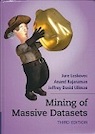 Το πρώτο βιβλίο υπάρχει και online στα Αγγλικά
Online βιβλία (αγγλικά)
Steven S. Skiena, The Data Science Design Manual Springer
Επιπλέον Βιβλιογραφία (αγγλικά)
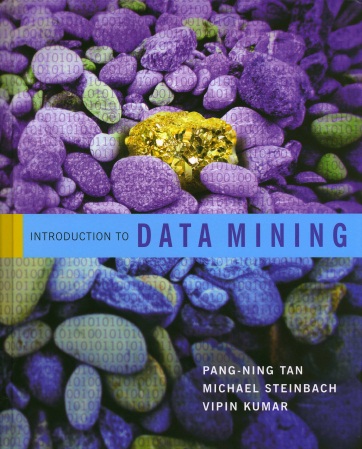 P.-N. Tan, M. Steinbach and V. Kumar, Introduction to Data Mining, Addison Wesley, 2006 
Διαφάνειες και υλικό online
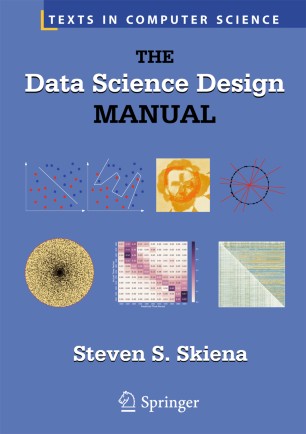 Steven S. Skiena, The Data Science Design Manual Springer
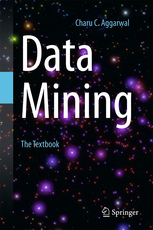 Charu Aggarwal, Data Mining, The Textbook, Springer, 2015
Επιπλέον Βιβλιογραφία (αγγλικά)
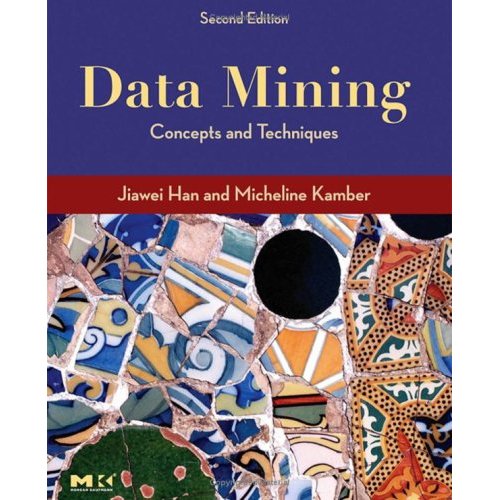 J. Han and M. Kamber. Data Mining: Concepts and Techniques, Morgan Kaufmann, 2006
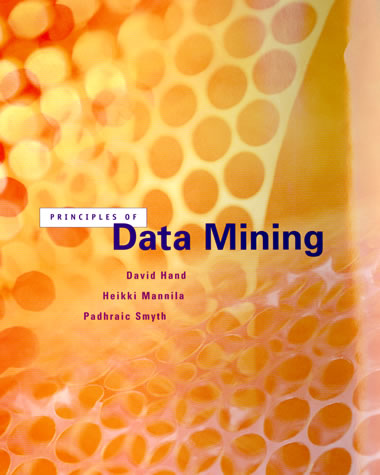 Hand, Mannila, Smyth. Principles of Data Mining
Υλικό
Εκτός από βιβλία θα χρησιμοποιήσουμε υλικό και από δημοσιευμένα άρθρα

Για τις διαφάνειες θα δανειστούμε από πολλές πηγές
Εξόρυξη δεδομένων, Ε. Πιτρουρά
Data Mining, E. Terzi
Data Mining, Aris Anagnostopoulos
P.-N. Tan, M. Steinbach and V. Kumar, Introduction to Data Mining, Addison Wesley, 2006 
J. Han and M. Kamber. Data Mining: Concepts and Techniques, Morgan Kaufmann, 2006
Anand Rajaraman and Jeff Ullman Mining Massive Datasets.
Quiz
Σύντομο ερωτηματολόγιο για να δω τι ξέρετε
Χρησιμεύει για να πάρω μια ιδέα του τι κενά μπορεί να χρειαστεί να καλύψουμε.
Δεν επηρεάζει βαθμό ή κάτι άλλο.